Effektfulla ljuslyktor för en god sak
Broby IFs flickor 10 år sparar nu pengar för att ta sig till Stockholm och möta Hammarby IF. I sommars var Hammarby IF på besök och vi har fått blodad tand att fortsätta utbytet med Bajen. Vi åker i maj och till dess behöver vi hinna samla ihop pengar för resan. Detta gör vi bland annat genom att sälja svävande ljuslyktor.
Våra svävande lyktor ger en vacker, tyst och fin stämning på högtidsdagar som lucia, nyår, bröllop, födelsedagar och fester eller när du bara vill ha något speciellt. Ju fler som glider upp mot natthimlen, ju effektfullare blir det.

Lyktan är miljövänlig, djurvänlig och ljudlös. Lyktorna utgörs endast av biologiskt nedbrytbara material och ingen risk för natur och djur.

Pris: 3 för 100 kr eller 40 kronor styck.

Tack för ditt stöd!
Tjejerna i F10, Broby IF
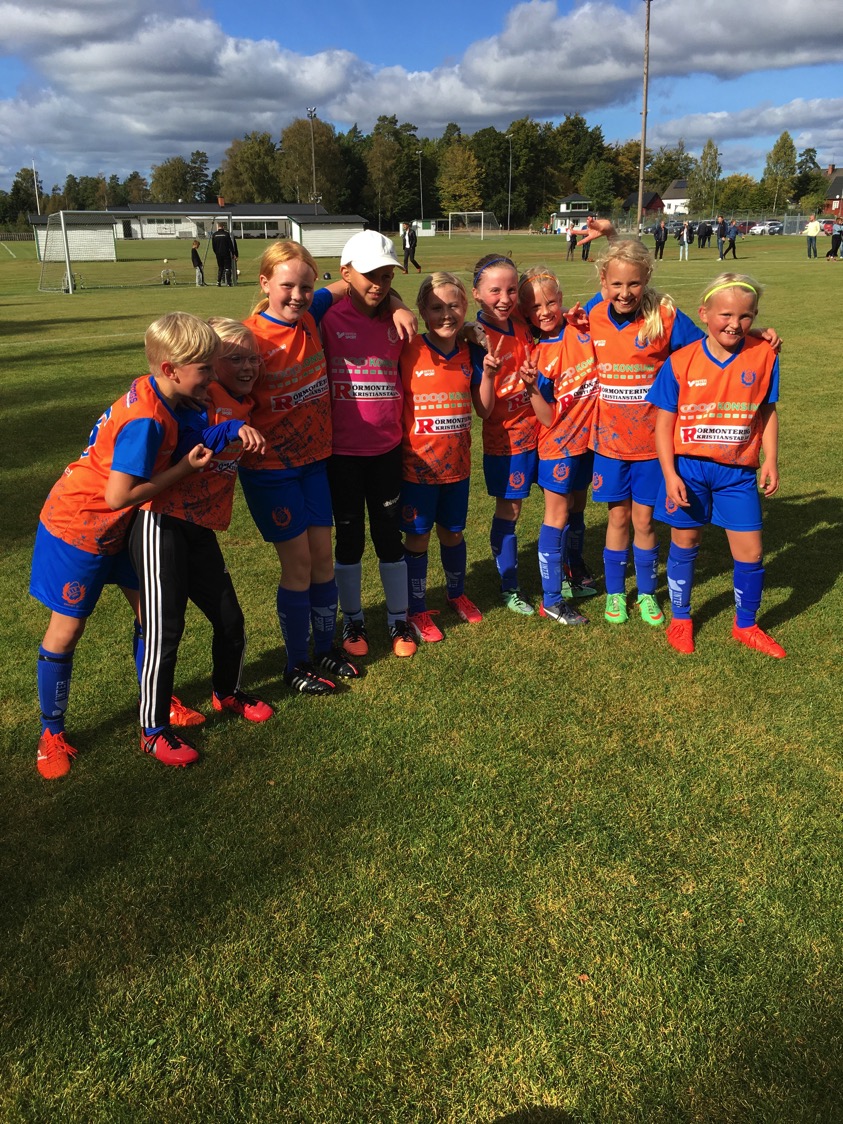